May 2025
EBCS UL Privacy Enhancement
Date: 2025-05-13
Authors:
Slide 1
Hitoshi Morioka (SRC Software)
May 2025
Abstract
This presentation is a proposal to add enhanced privacy to EBCS UL transmitter.

Although it is related to privacy, EBCS is independent from the existing TGbi draft.
I’m not sure whether TGbi is the correct group or not.
Slide 2
Hitoshi Morioka (SRC Software)
May 2025
CID 903
Comment
	EBCS UL has potential risk of third party tracking.

Proposed Change
	If possible, the commenter would like to make a proposal presentation in May meeting.
Slide 3
Hitoshi Morioka (SRC Software)
May 2025
EBCS UL
AP
AP
EBCS UL frame
Non-AP
STA
EBCS UL is used for data transmission from a non-AP STA to APs.
Sensor
RFID
…
EBCS UL uses EBCS UL frame which is not encrypted.
Slide 4
Hitoshi Morioka (SRC Software)
May 2025
EBCS UL frame
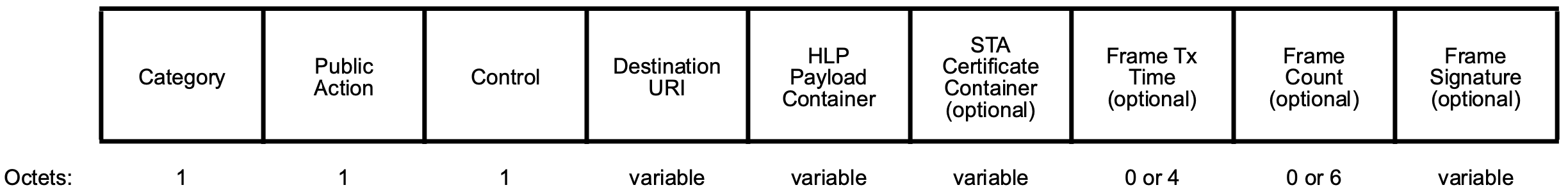 Source MAC address is not important for EBCS UL.
It can be randomly changed for each frame.

The following fields have potential risk of third-party tracking.
Destination URI
HLP Payload Container
STA Certificate Container
Frame Count
Slide 5
Hitoshi Morioka (SRC Software)
May 2025
Proposed Solution
Non-AP
STA
AP distributes its own certificate by EBCS Info frame.
EBCS Info frame transmission is less frequent than Beacon frame.
Non-AP STA verifies the AP’s certificate by pre-installed CA’s public key.
Non-AP STA encrypt the contents of EBCS UL frame by using the public key that is contained in the received AP certificate.




Non-AP STA transmits the encrypted EBCS UL frame with randomized MAC address.
Source MAC address is not important for EBCS UL.
Non-AP STA may change source MAC address for each EBCS UL frame.
AP decrypts EBCS UL frame by its own private key.
AP processes EBCS UL frame as in existing specification.

Note: This modification makes multiple AP reception unavailable.
AP
AP’s certificate in EBCS Info frame
Verify AP’s certificate by CA’s public key
Encrypt
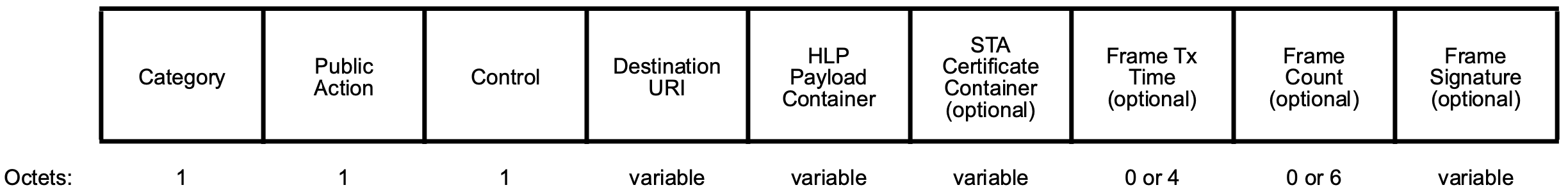 Encrypt contents of
EBCS UL frame by AP’s public key
Encrypted EBCS UL frame with randomized MAC address
Decrypt EBCS UL frame by AP’s private key
Process EBCS UL frame as in existing specification
Slide 6
Hitoshi Morioka (SRC Software)
May 2025
Straw poll
Do you prefer to add the EBCS UL enhanced privacy to TGbi draft?

Yes:
No:
Abstain:
Slide 7
Hitoshi Morioka (SRC Software)